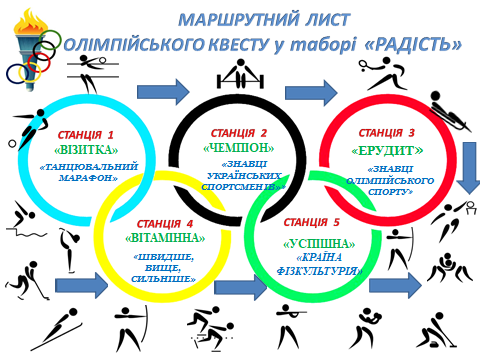 «У ПОШУКАХ  ОЛІМПІЙСЬКОГО  УСПІХУ
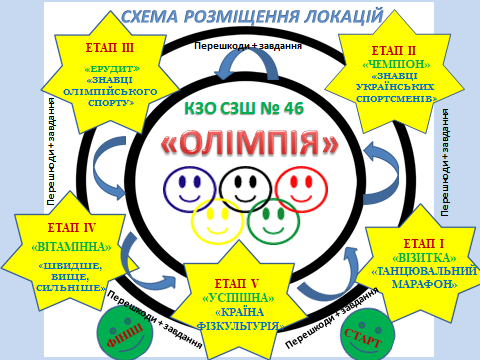 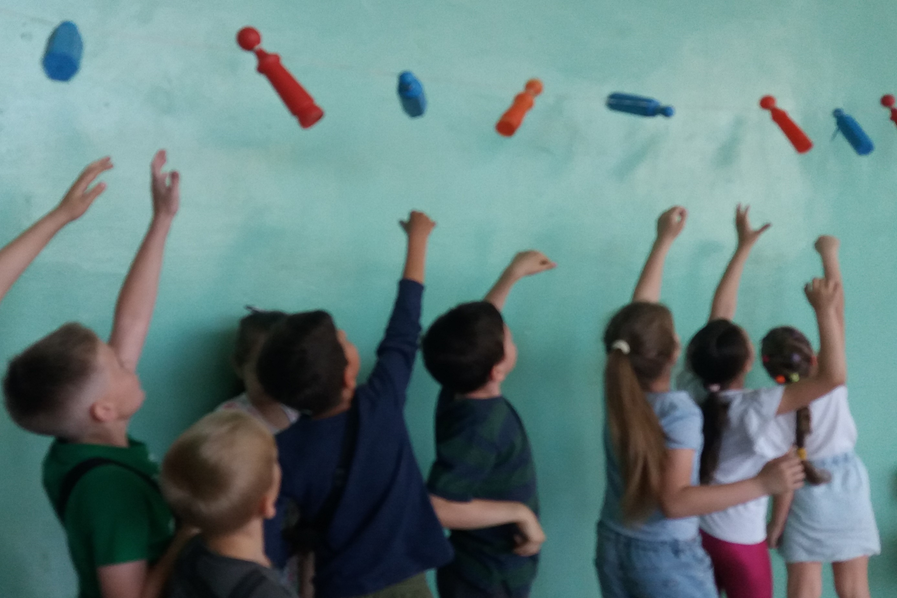 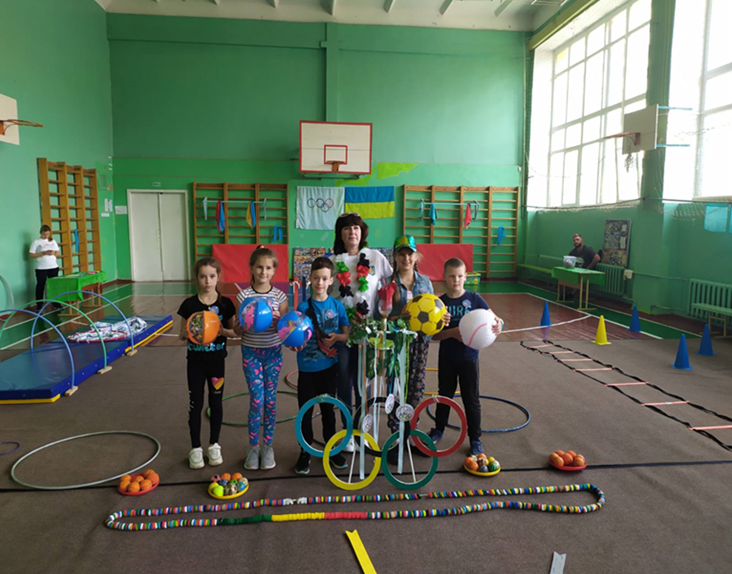 Крокуй  маршрутом  здоров’я !
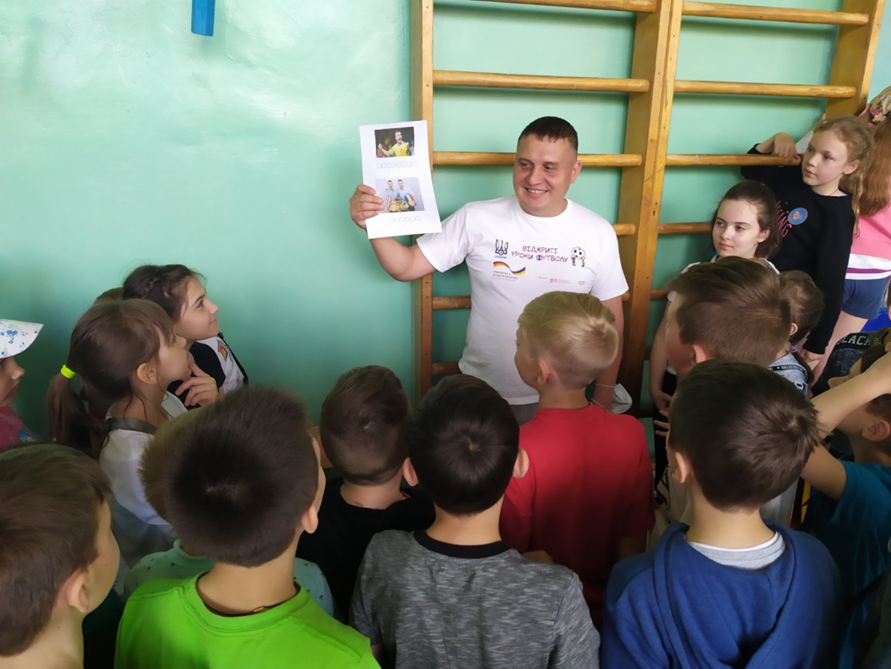 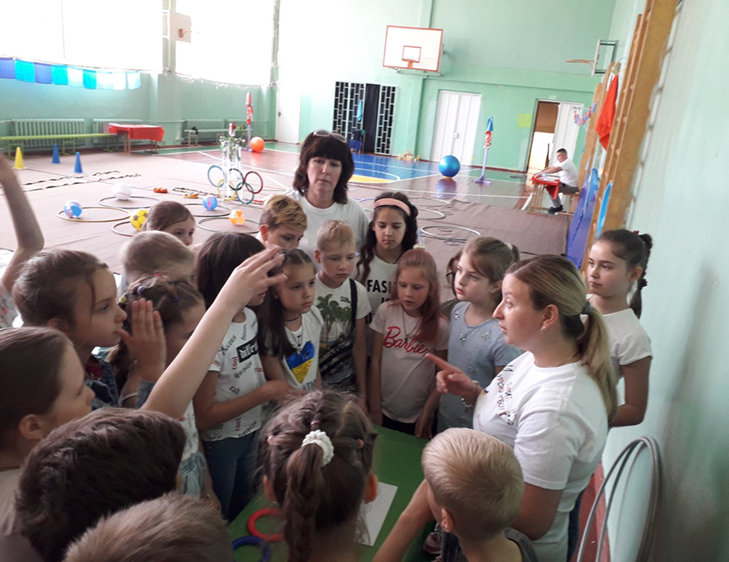 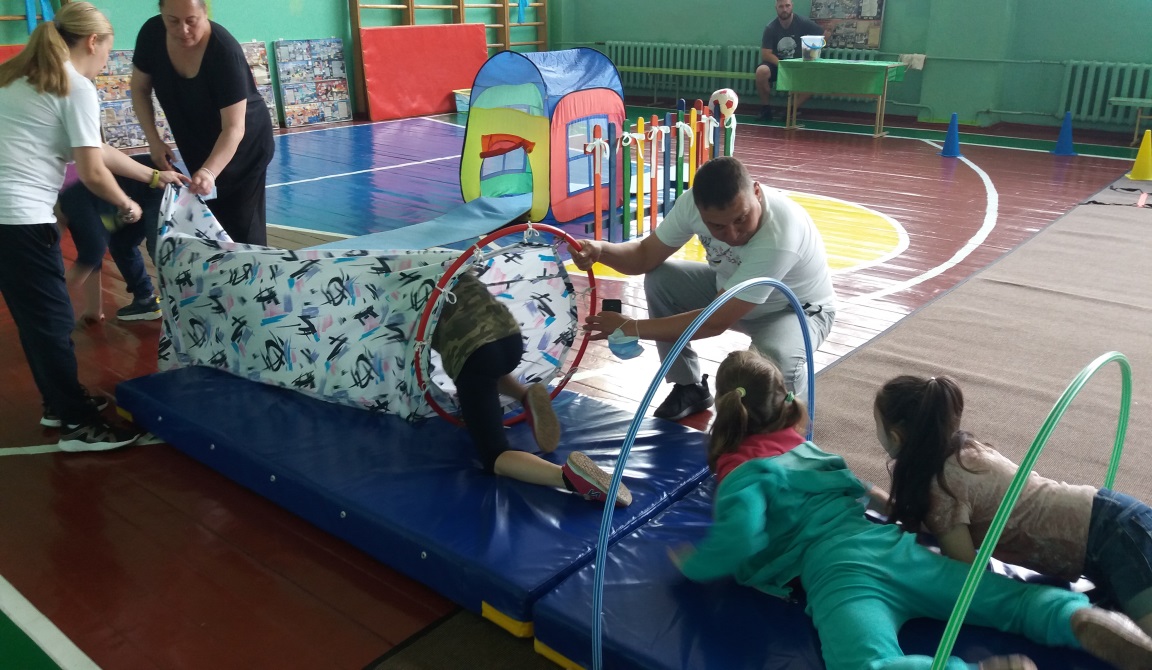 РАДІЙТЕ 
РАЗОМ
Краще свято –олімпійське,
Свято Миру і Добра
Ми сьогодні – 
олімпійці !
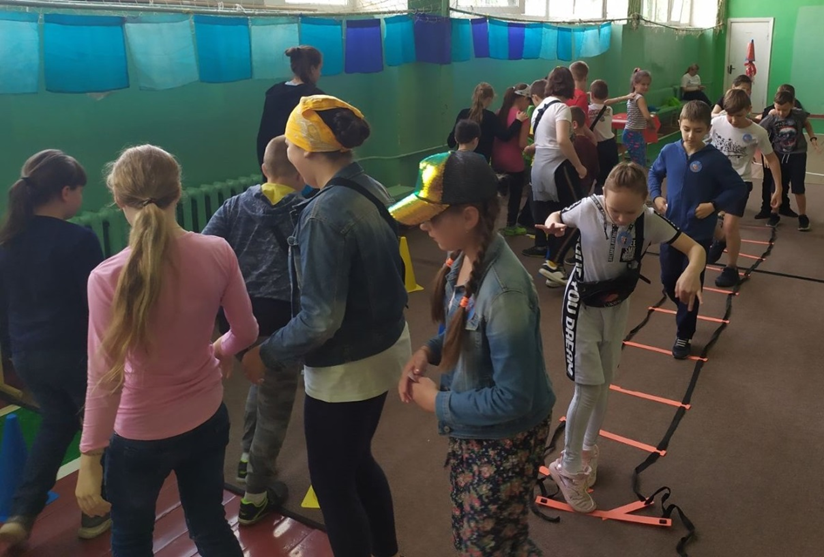 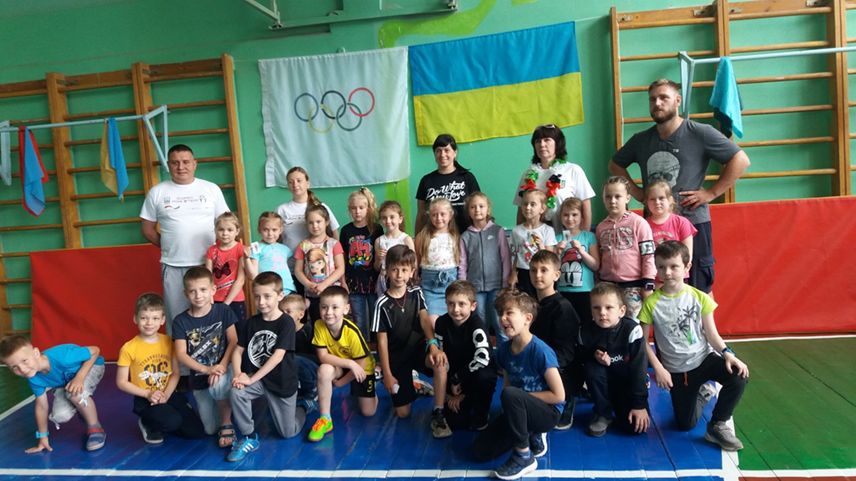 І
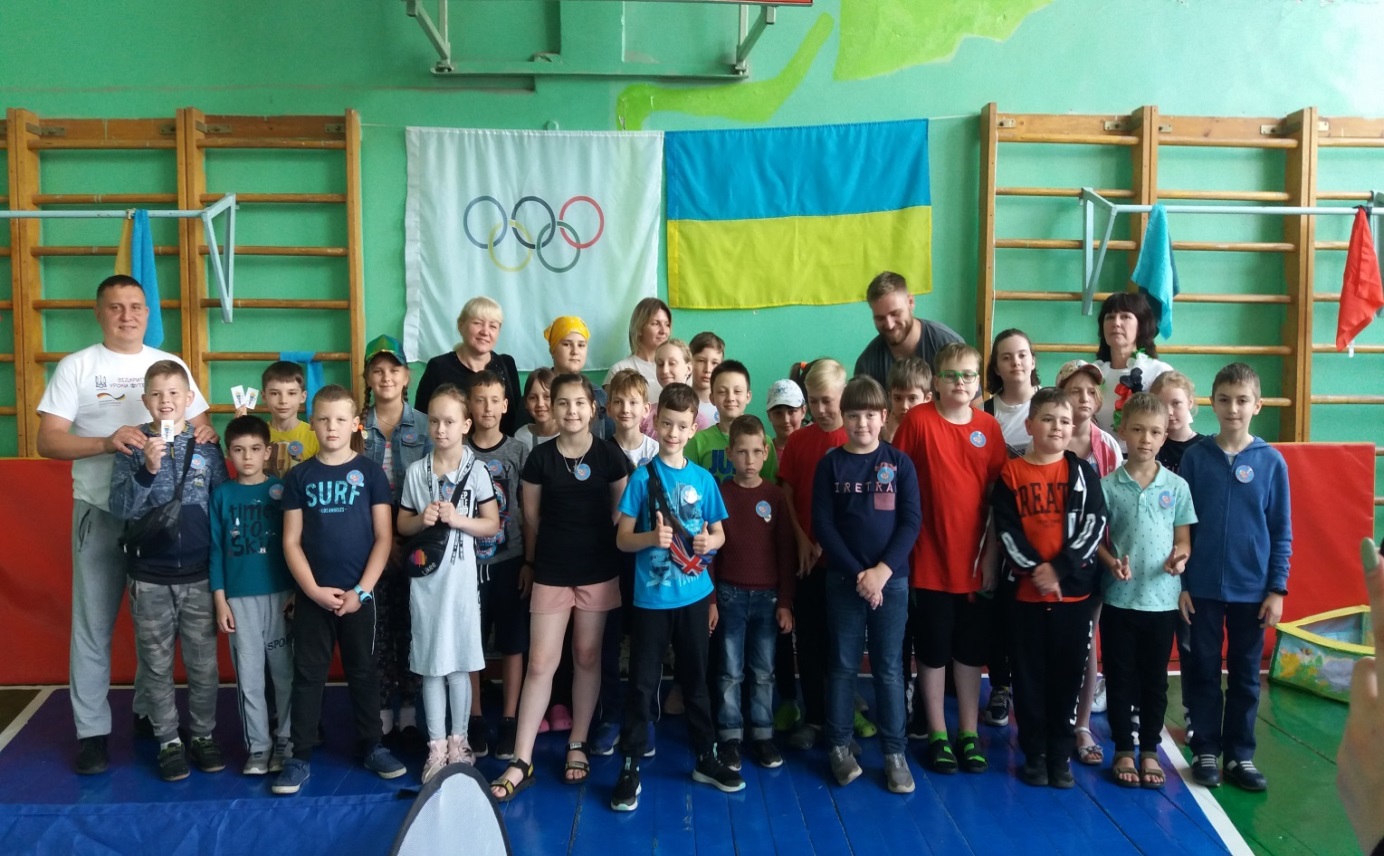 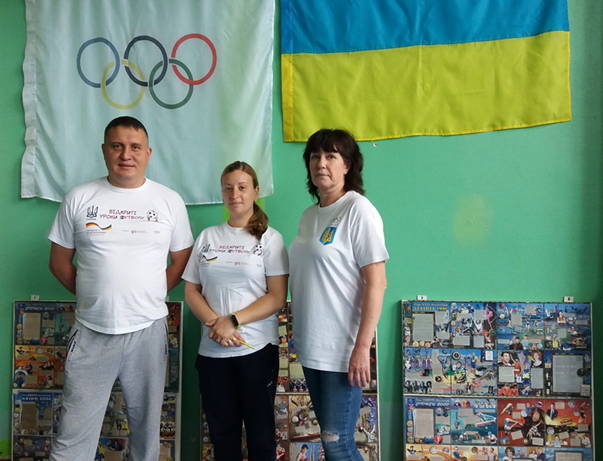 В добру путь !  До нових знань та умінь  !